الفصل الأول 
التبرير والبرهان
من جد وجد 
ومن زرع حصد
الدرس الثاني 
المنطق
المنطق
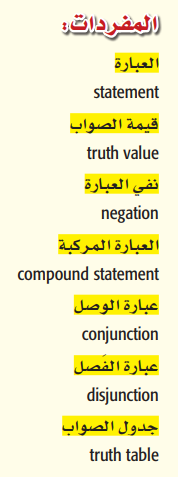 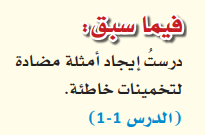 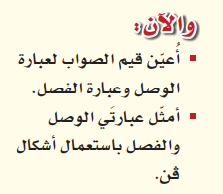 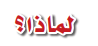 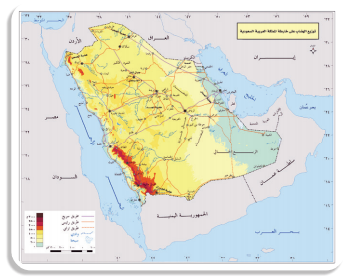 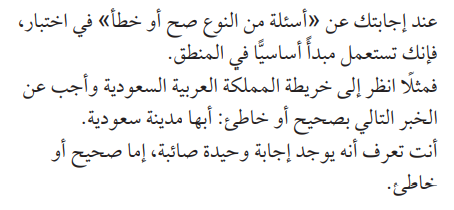 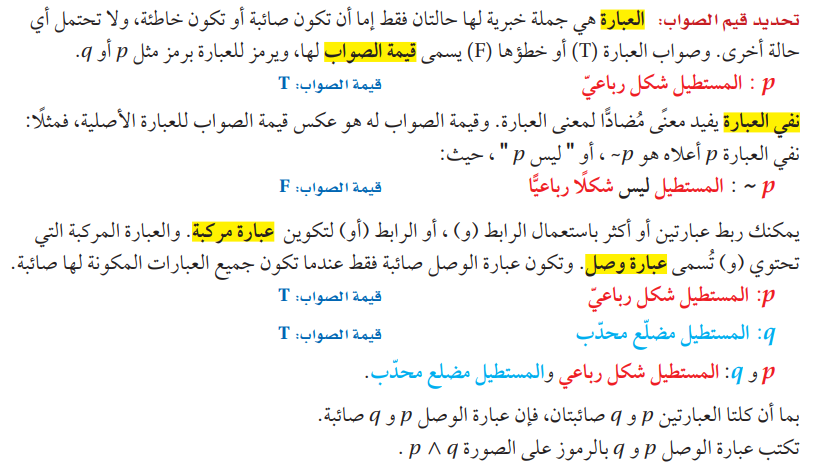 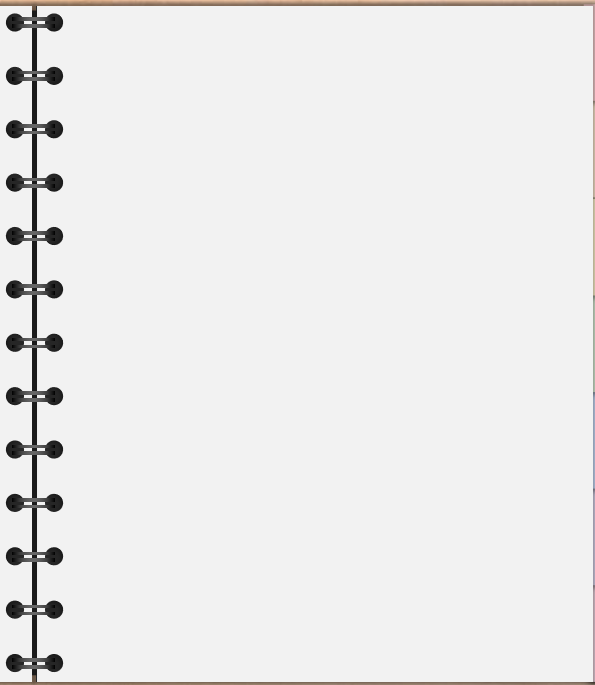 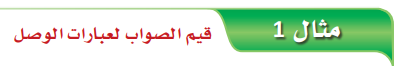 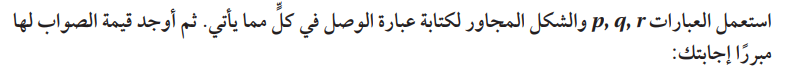 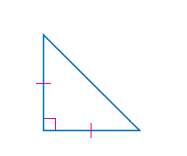 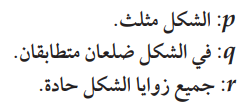 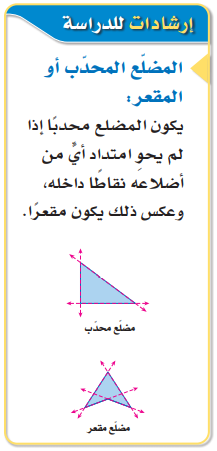 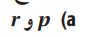 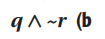 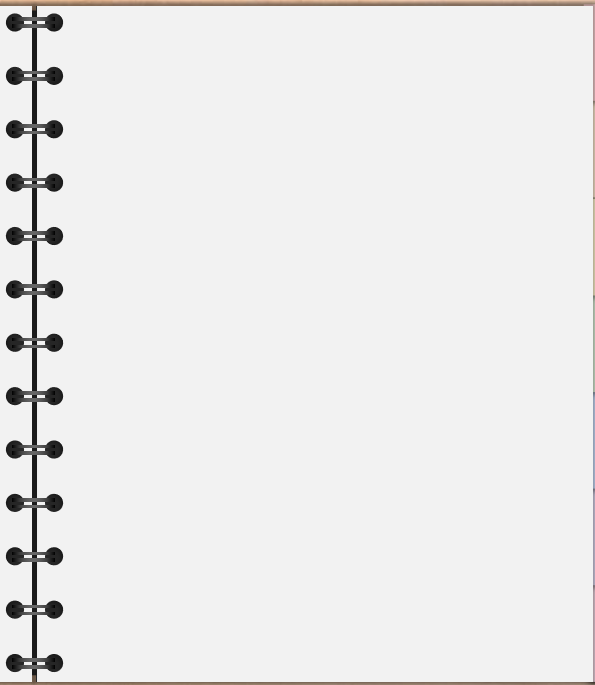 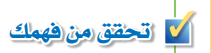 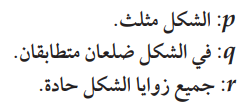 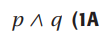 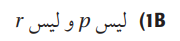 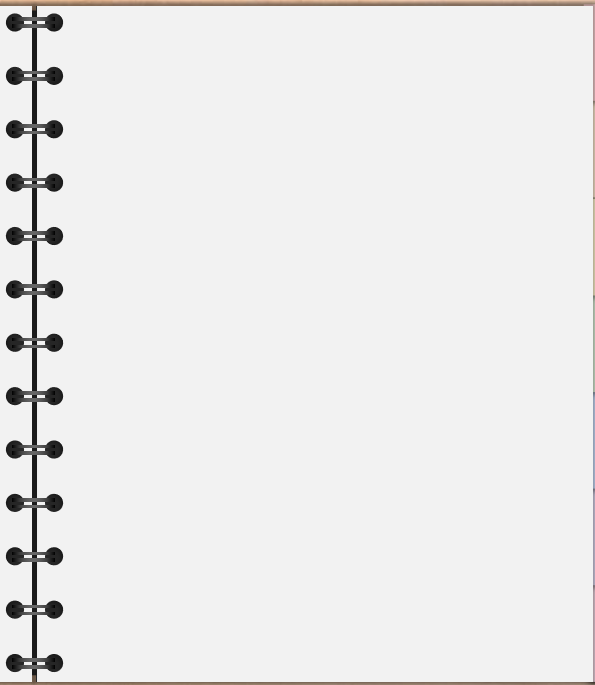 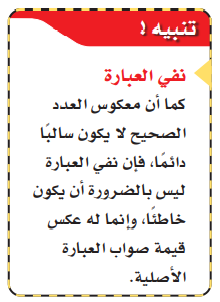 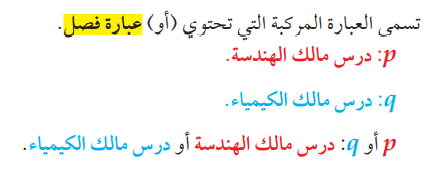 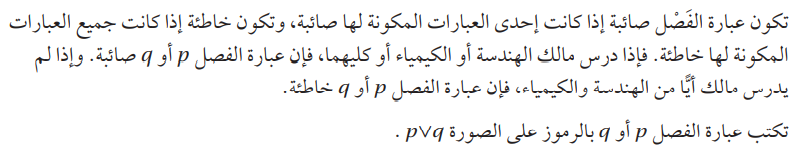 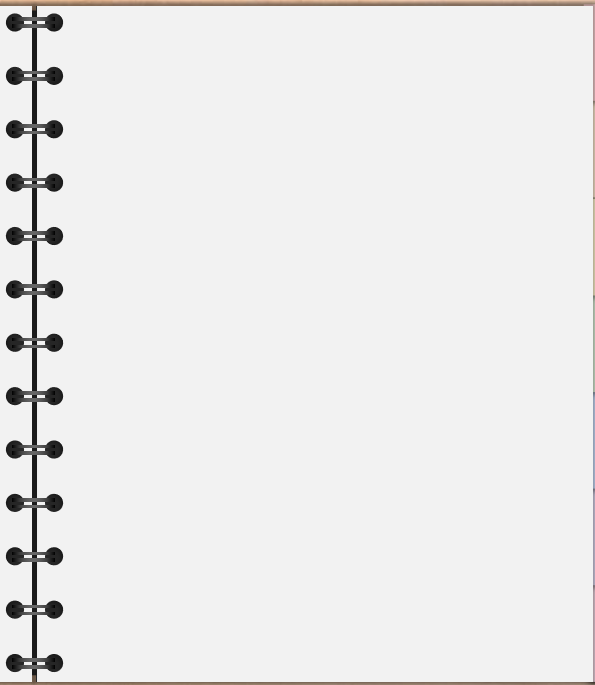 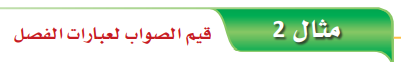 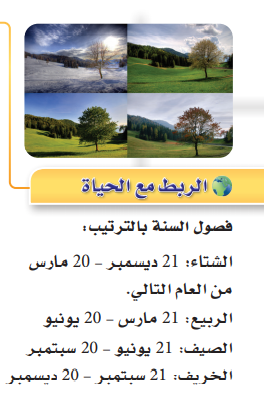 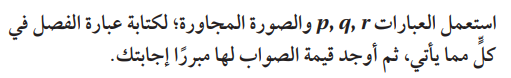 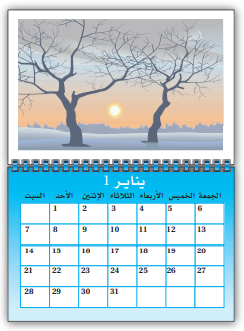 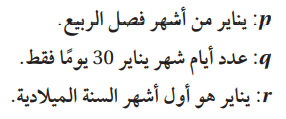 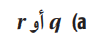 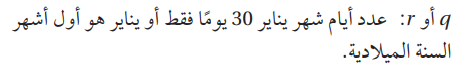 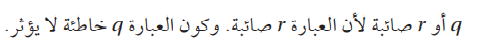 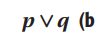 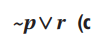 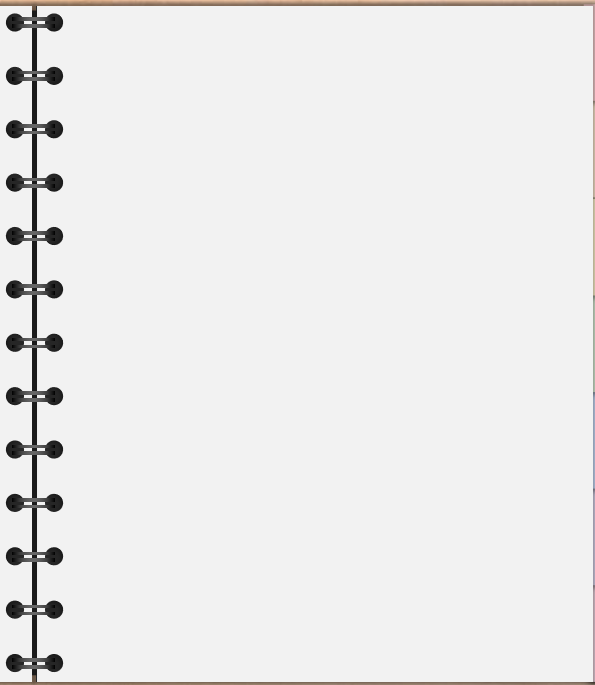 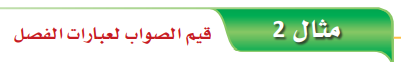 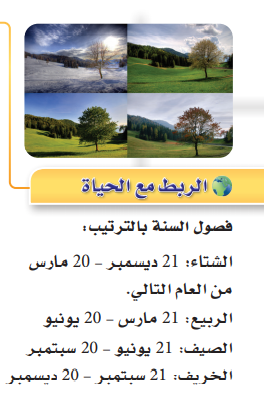 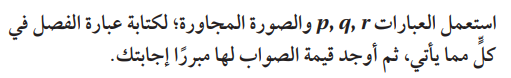 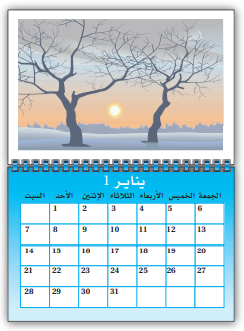 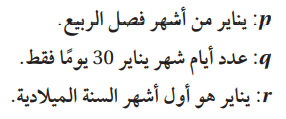 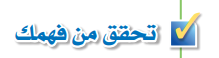 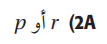 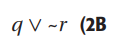 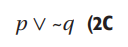 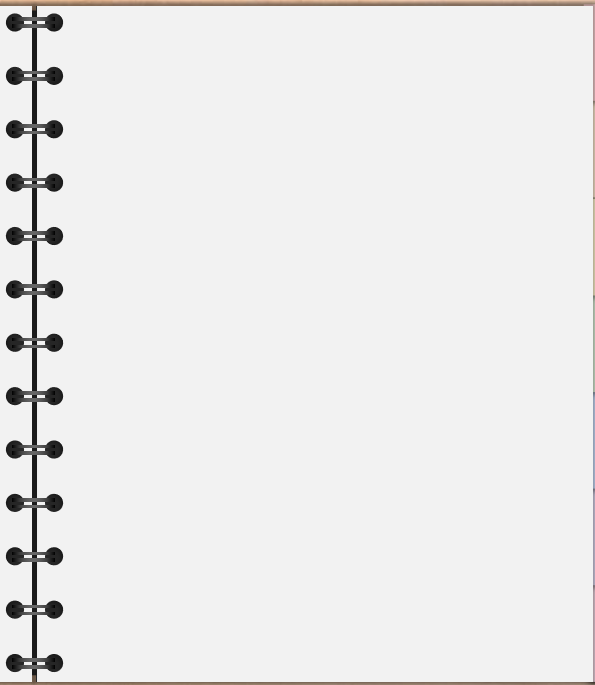 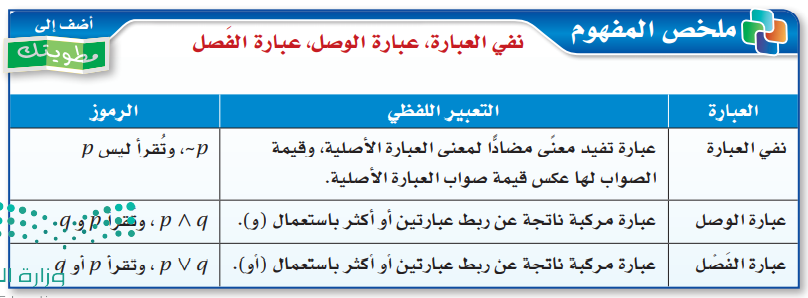 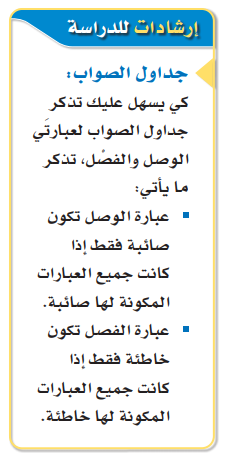 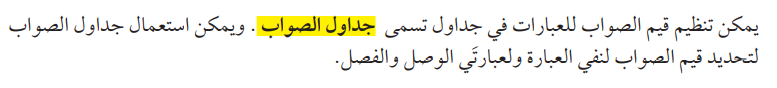 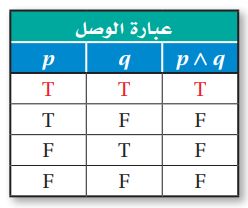 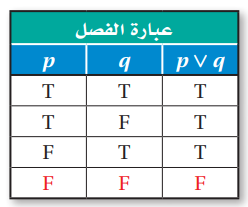 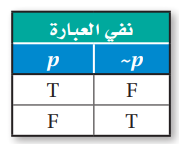 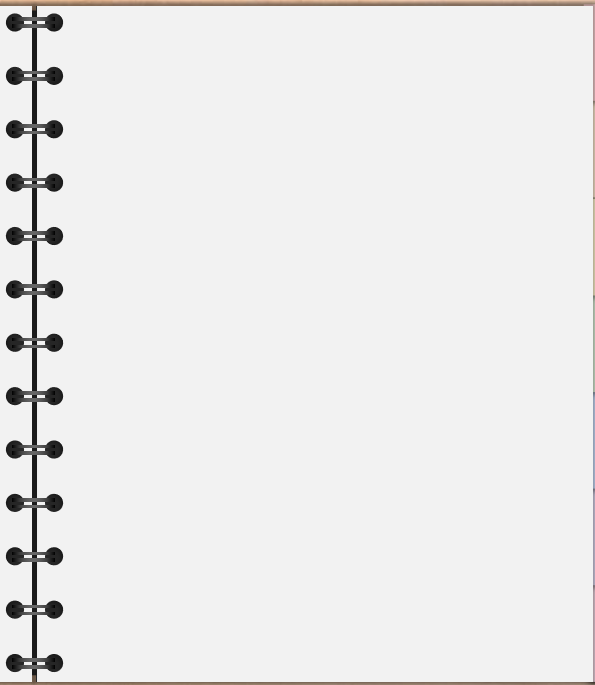 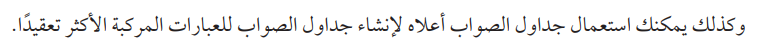 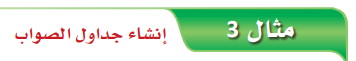 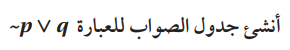 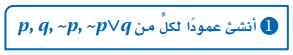 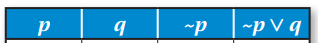 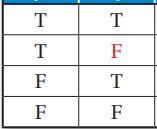 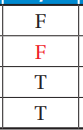 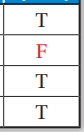 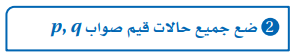 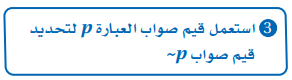 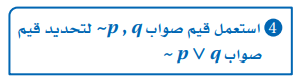 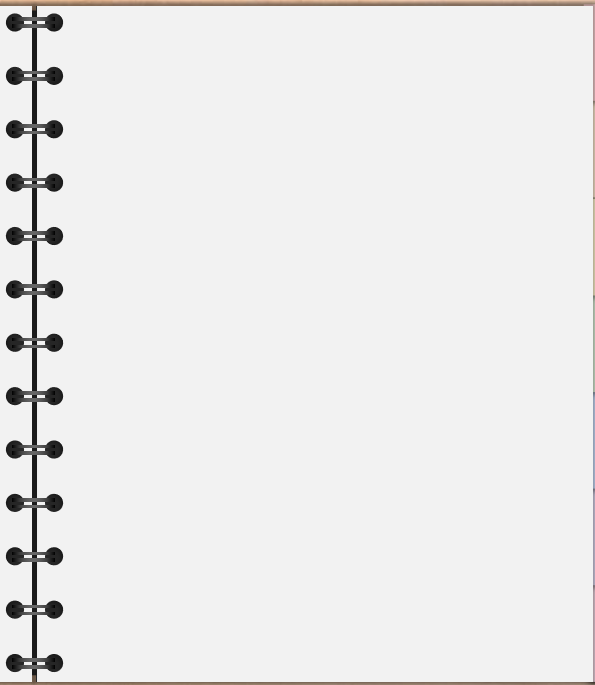 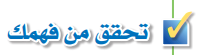 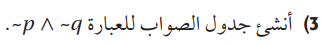 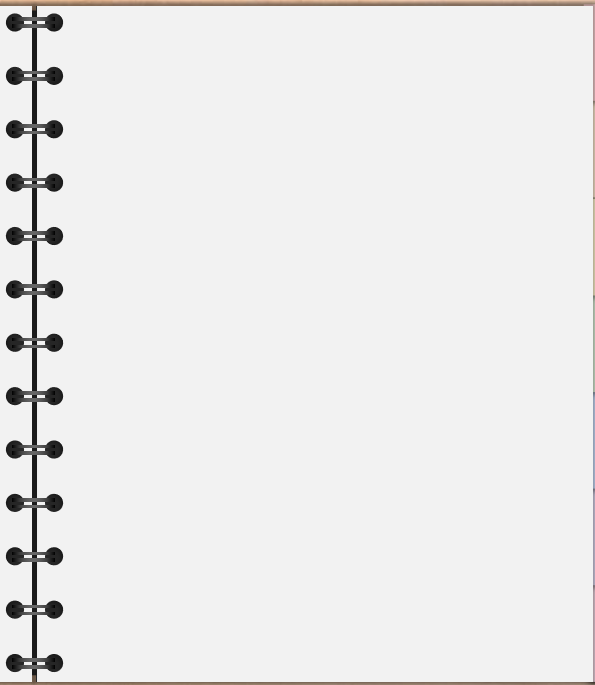 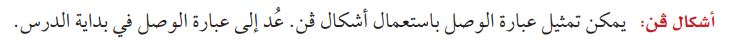 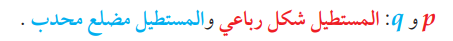 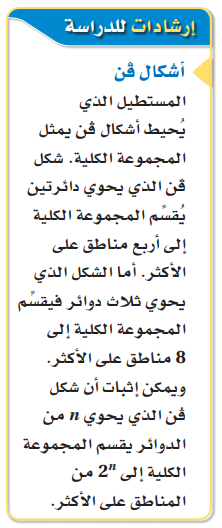 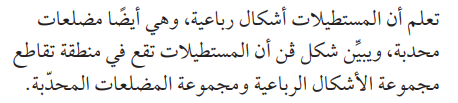 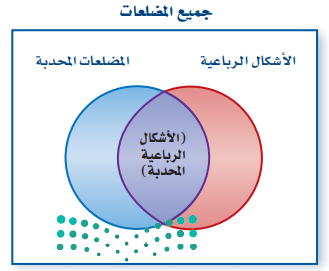 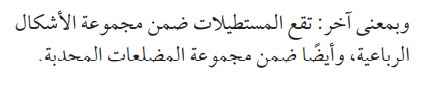 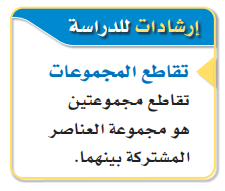 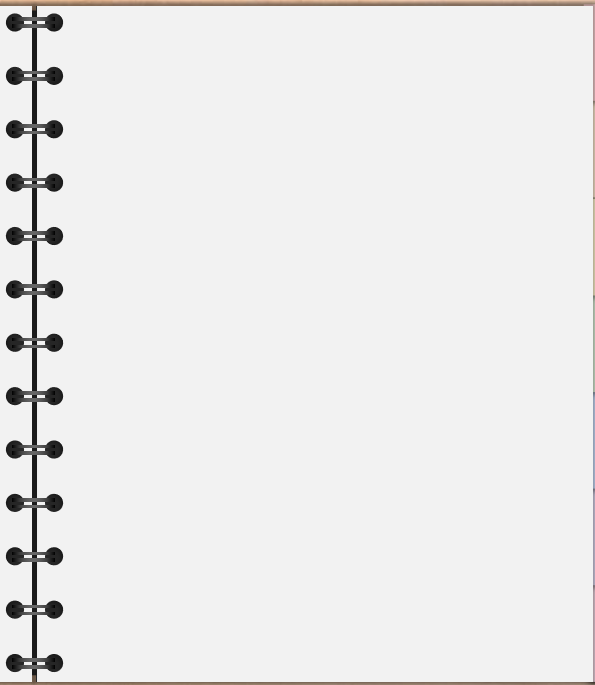 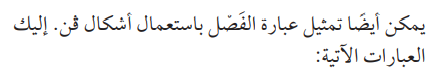 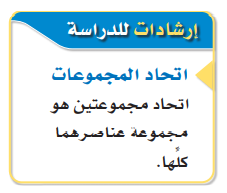 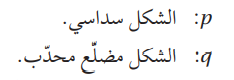 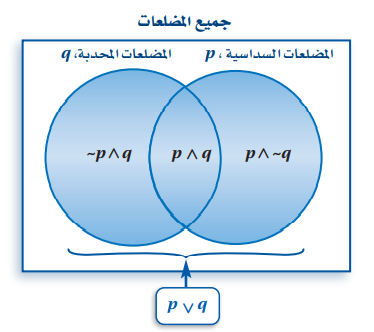 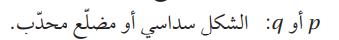 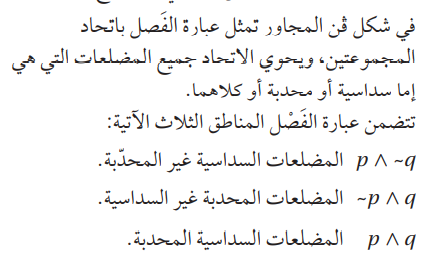 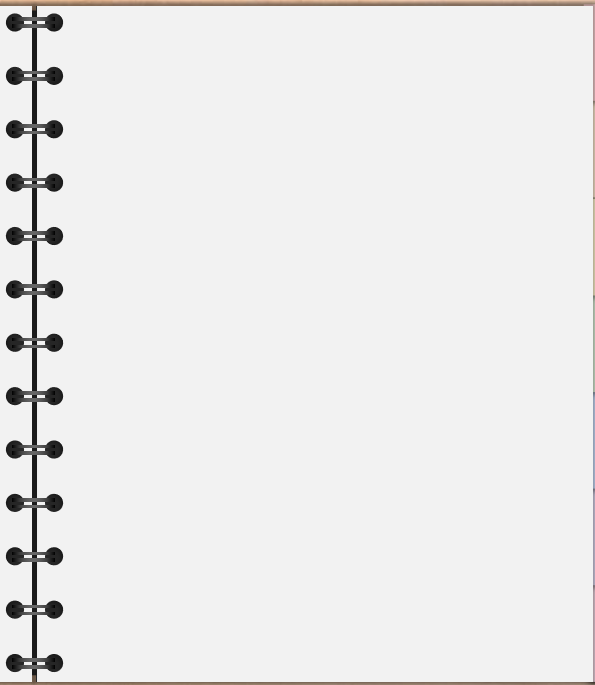 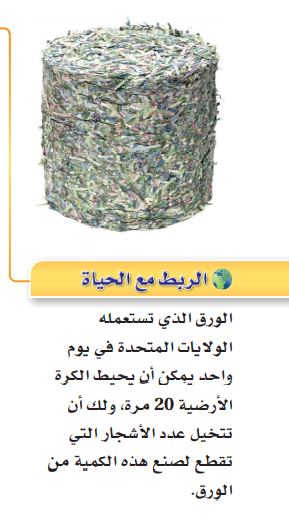 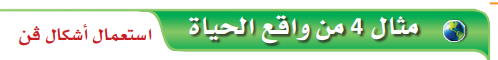 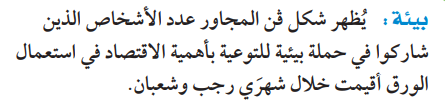 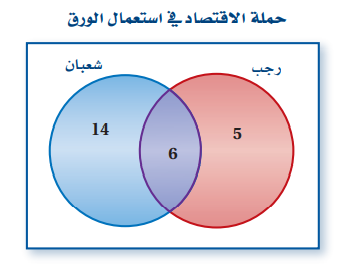 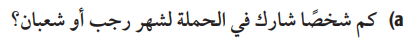 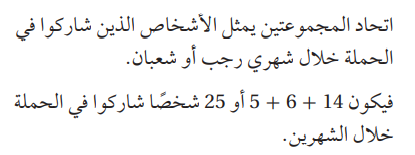 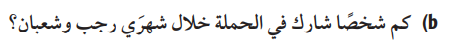 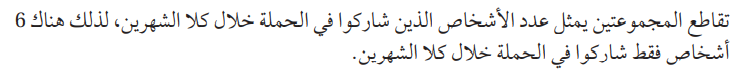 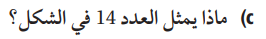 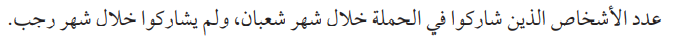 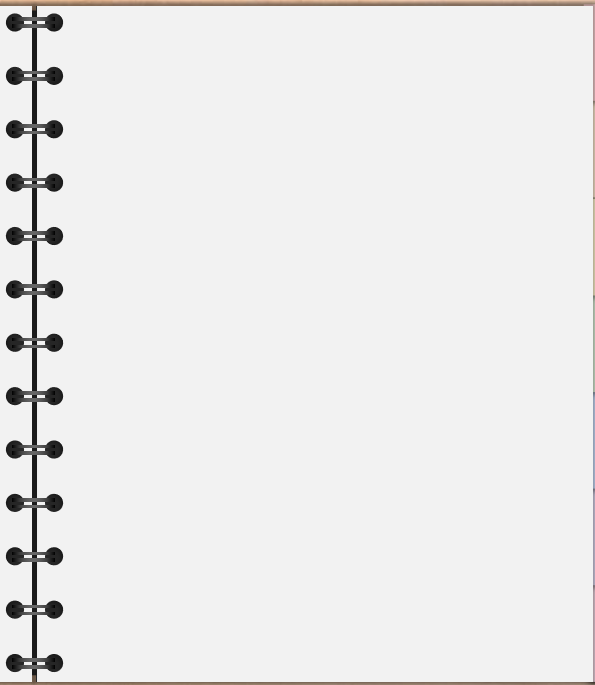 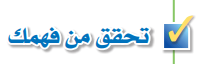 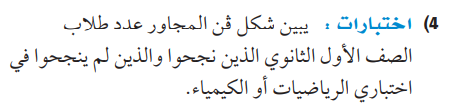 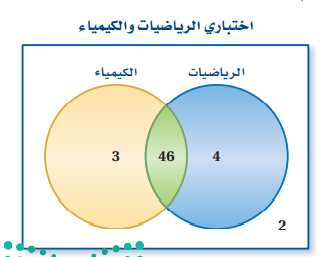 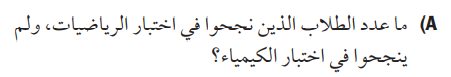 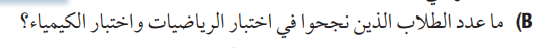 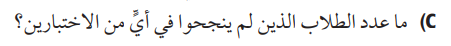 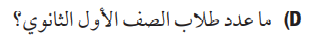 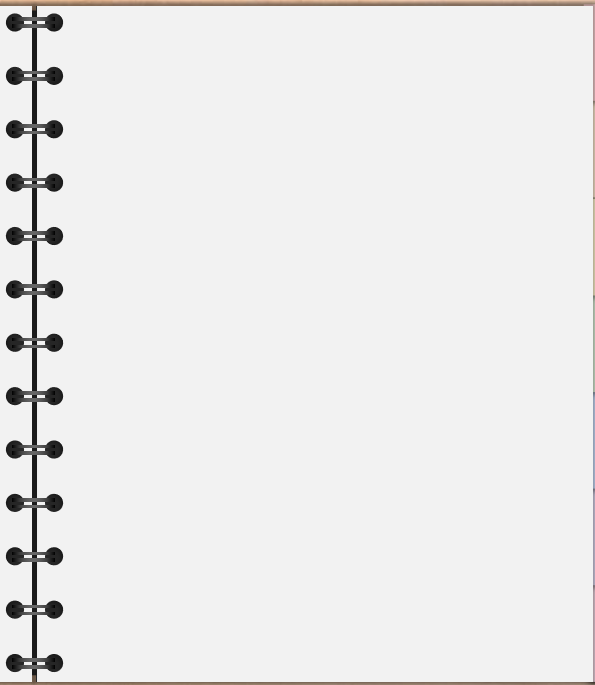 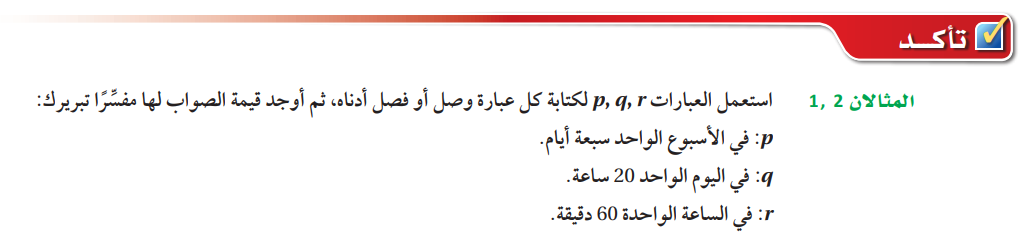 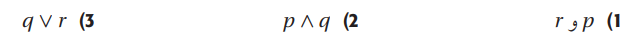 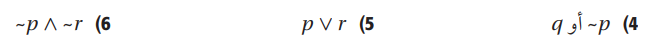 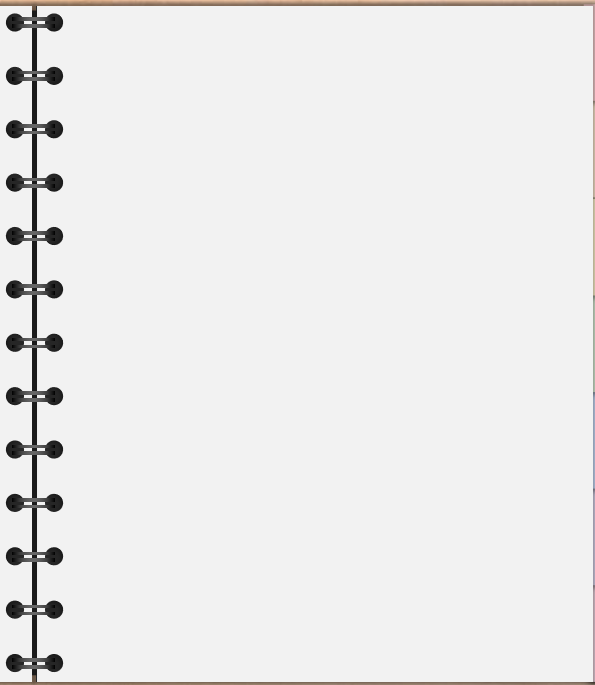 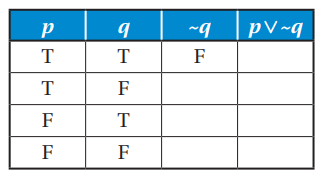 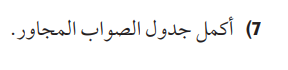 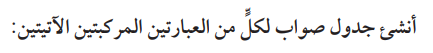 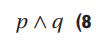 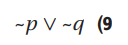 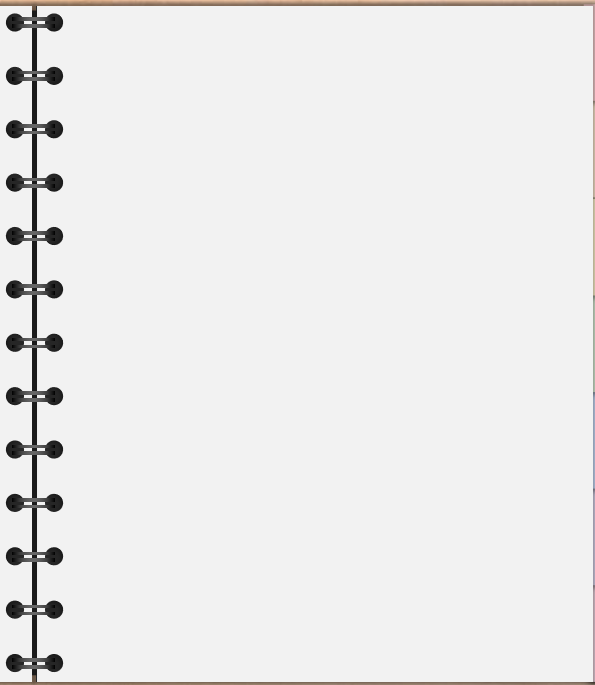 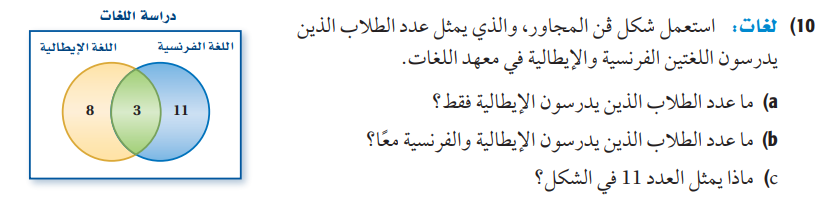 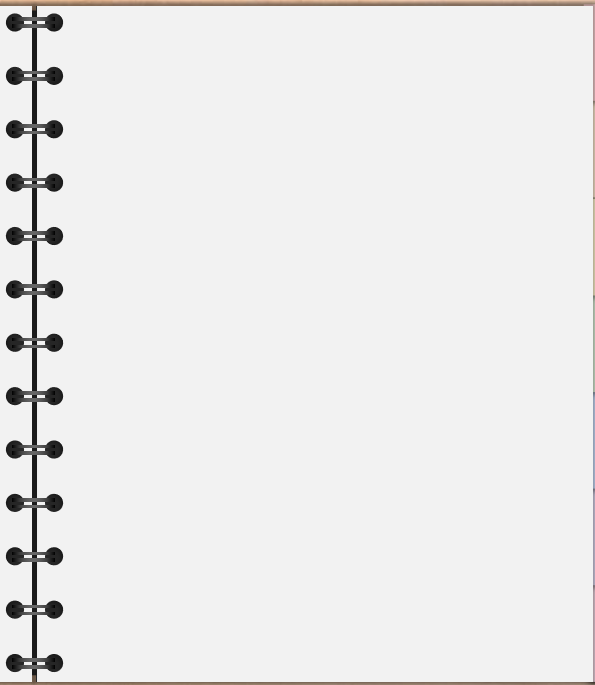